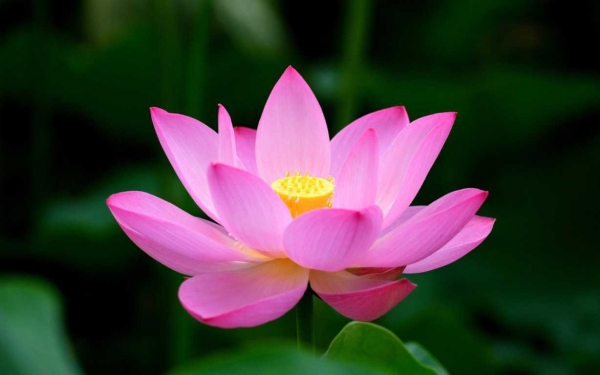 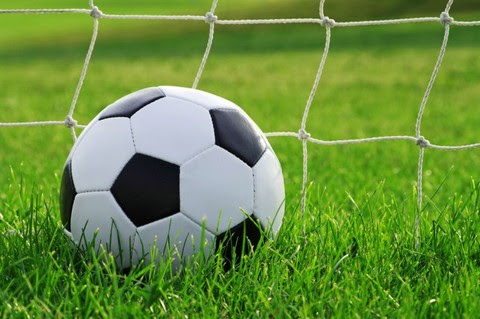 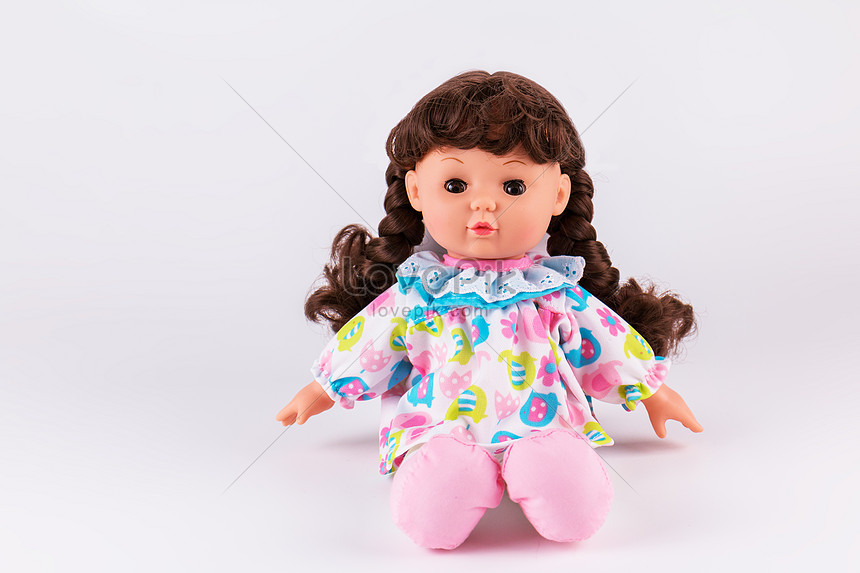 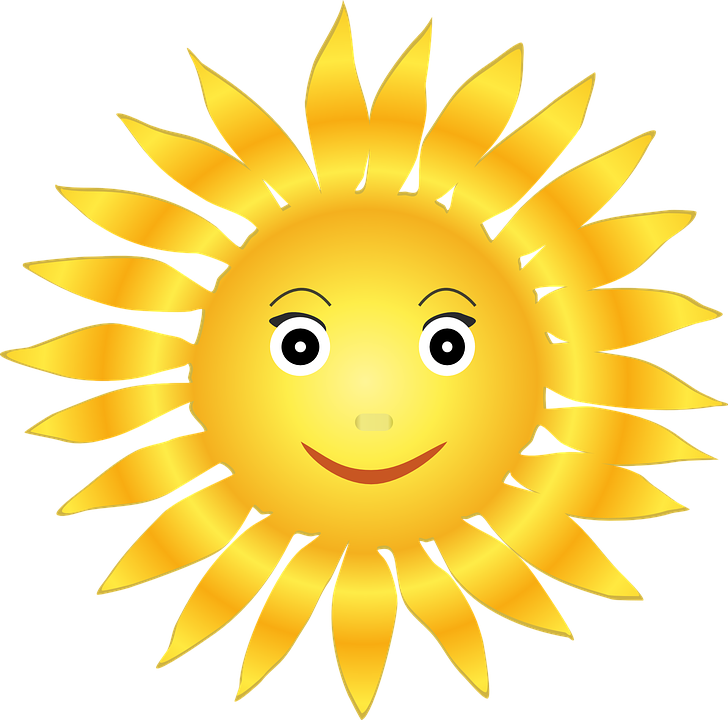 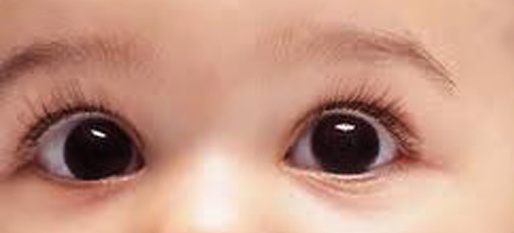 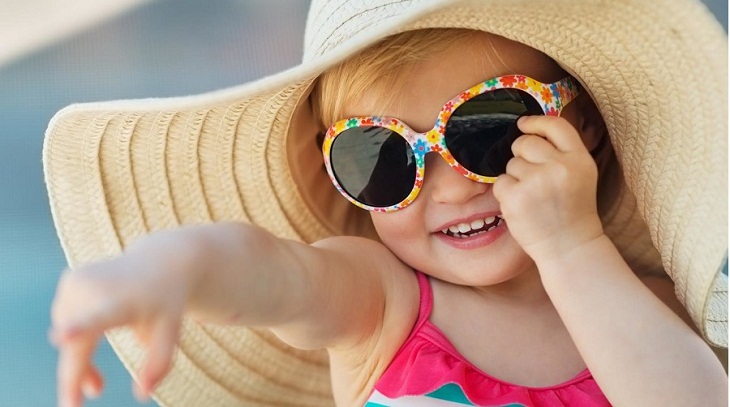 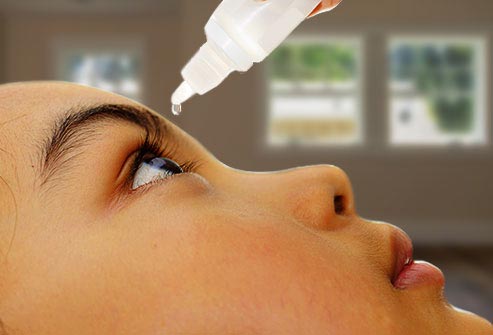 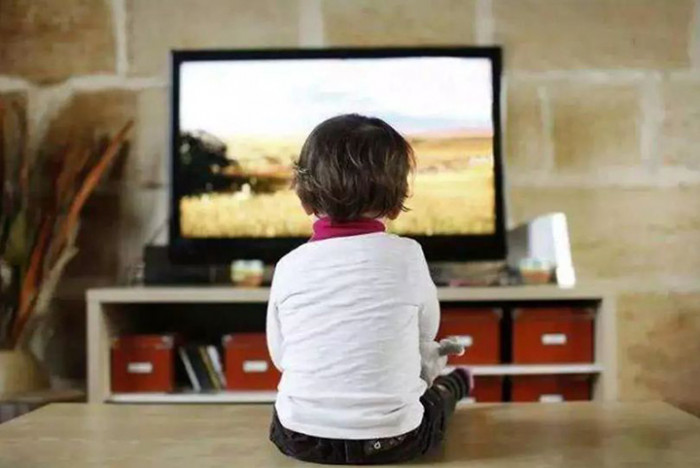 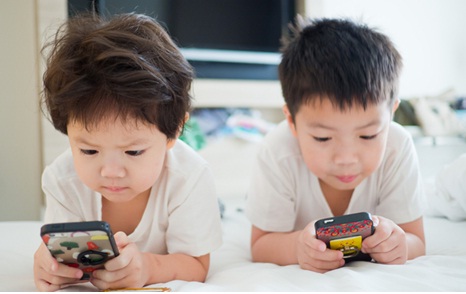 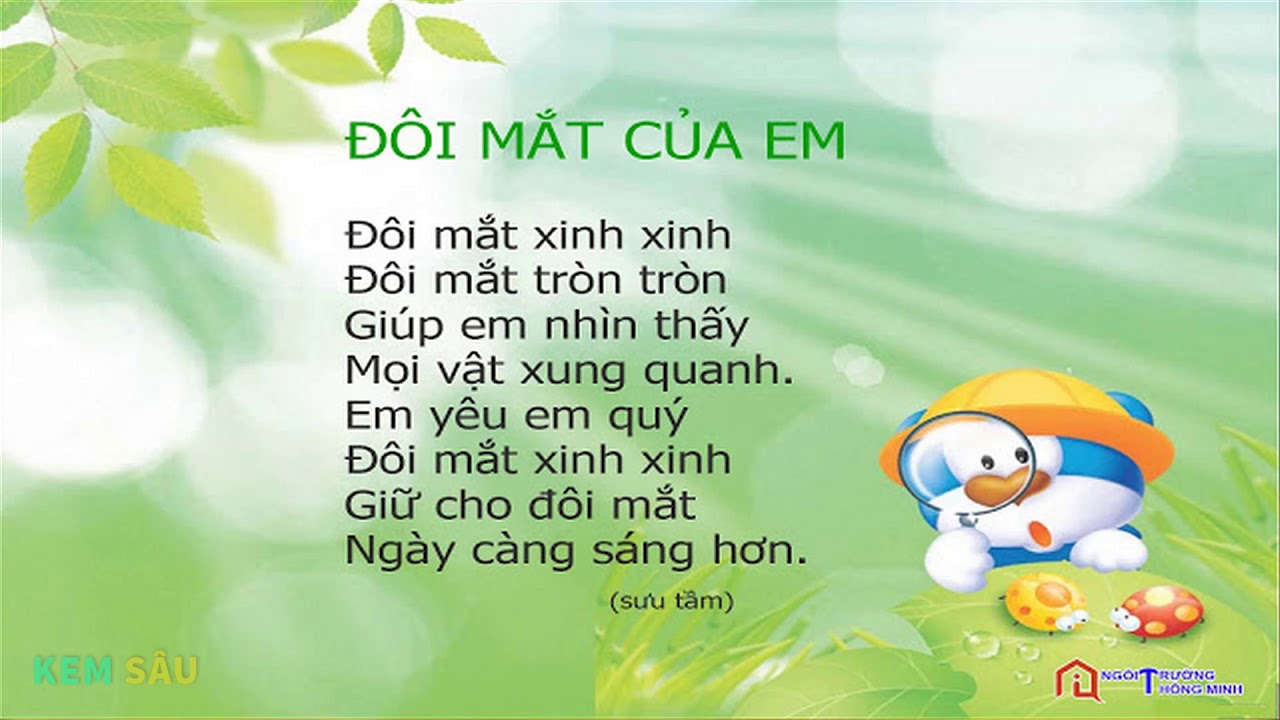 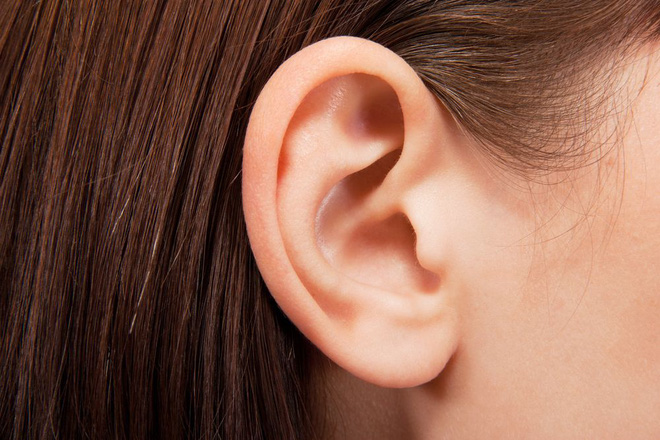 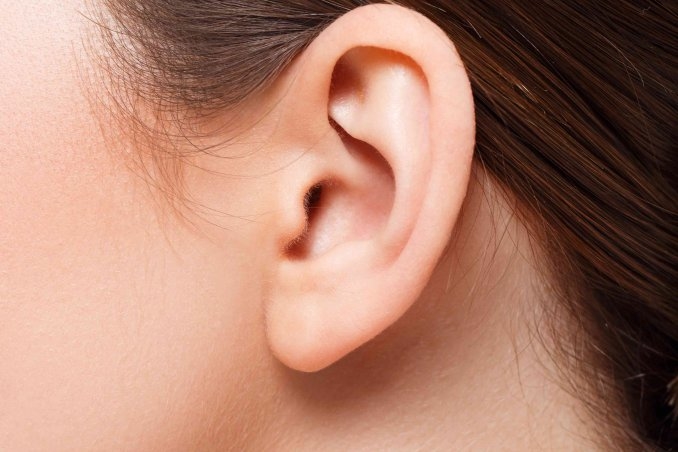 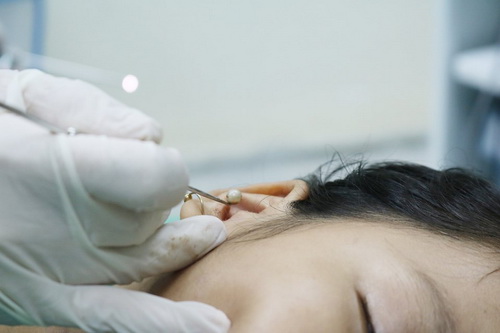 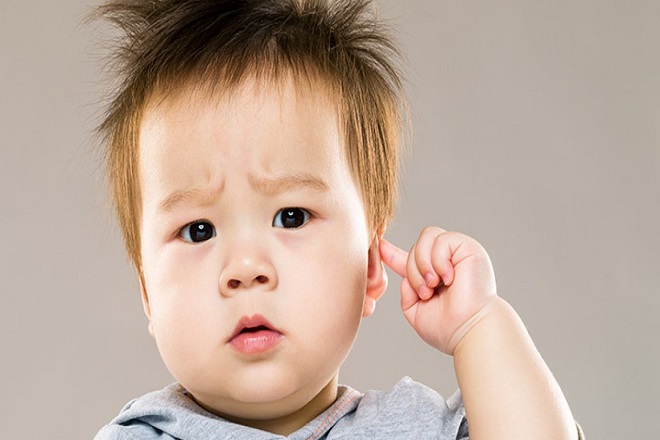 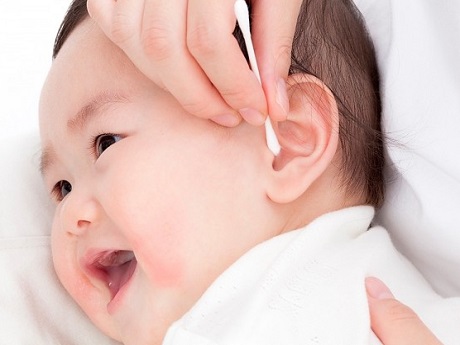 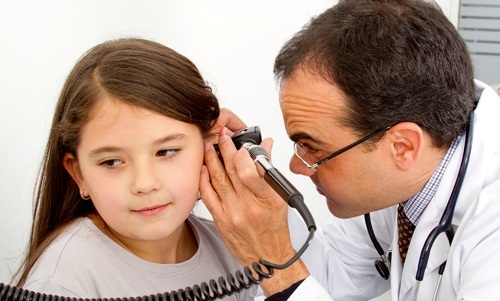 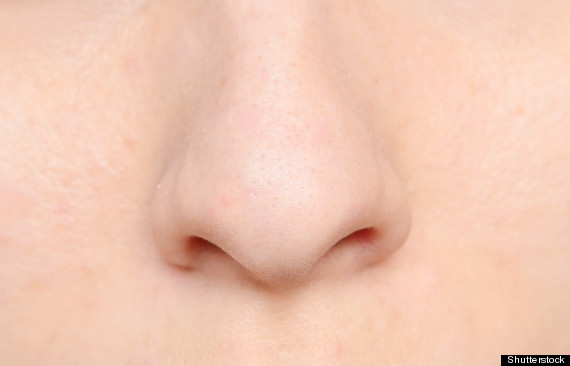 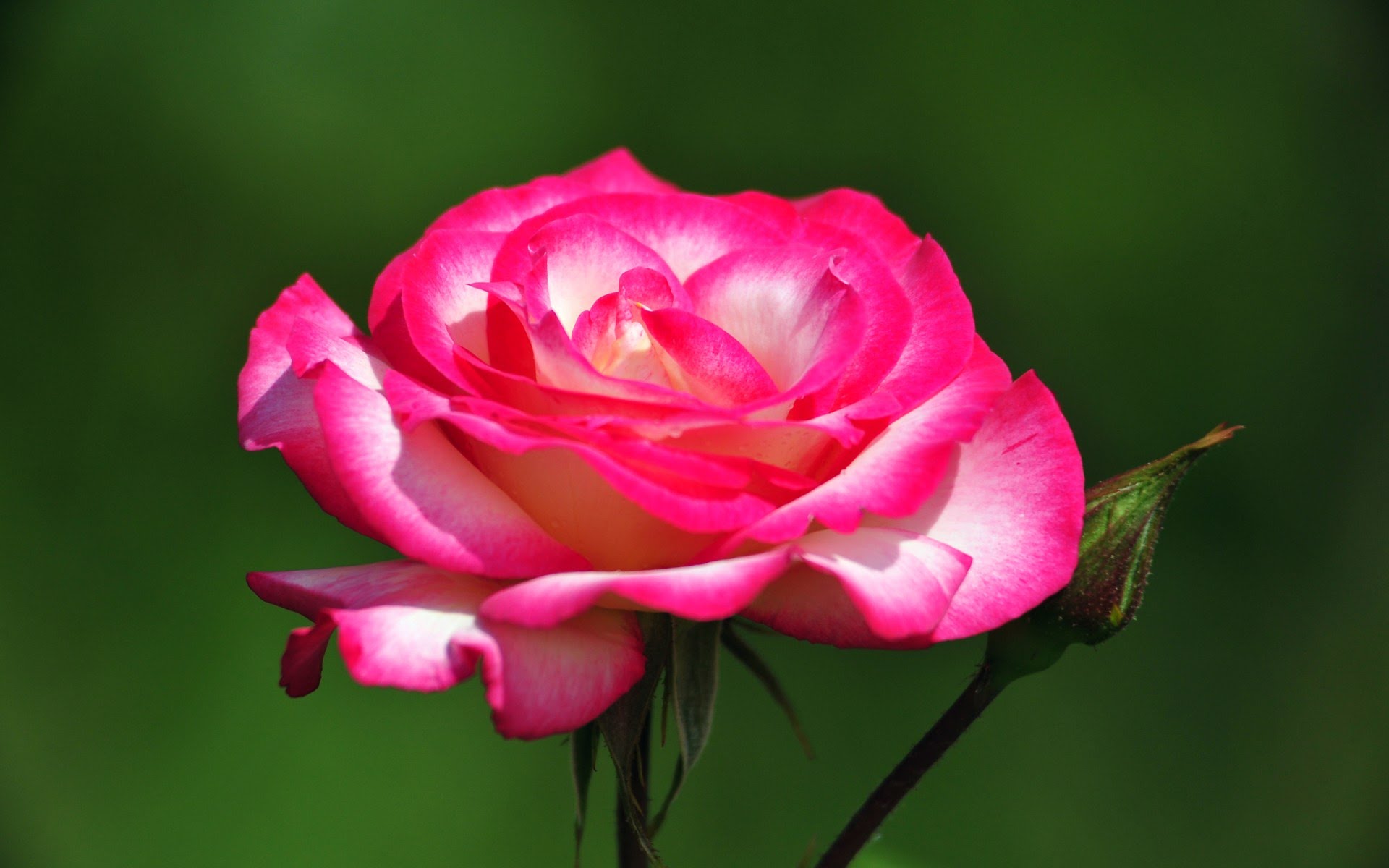 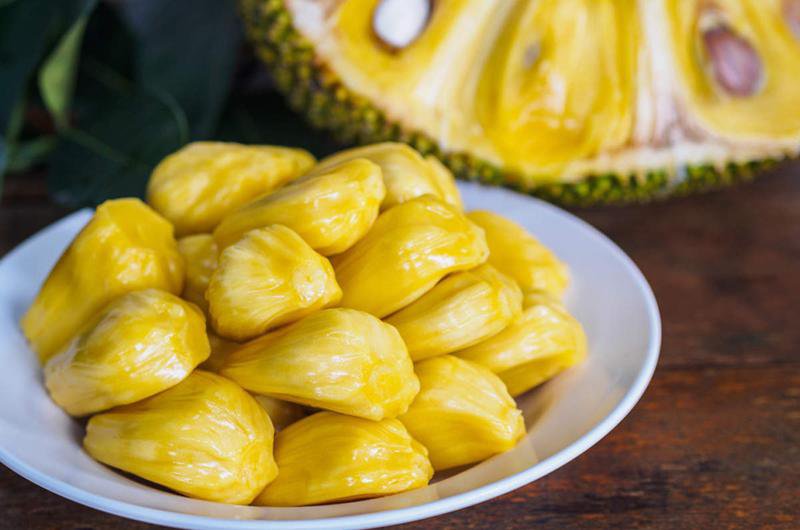 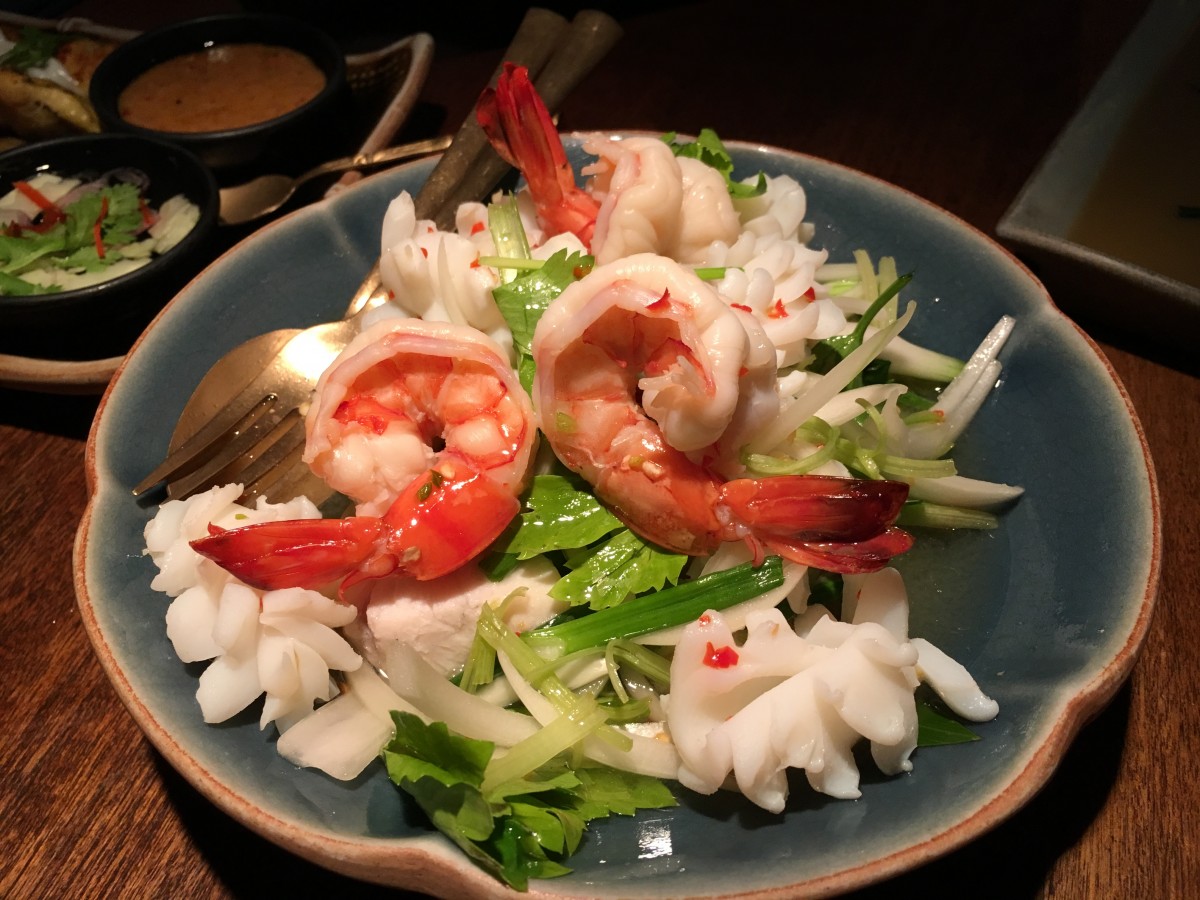 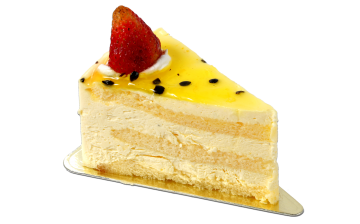 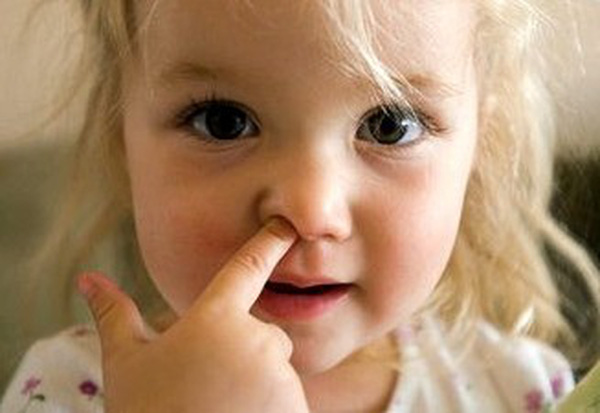 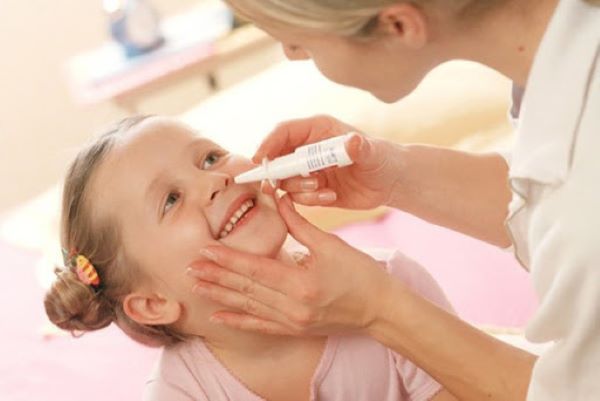 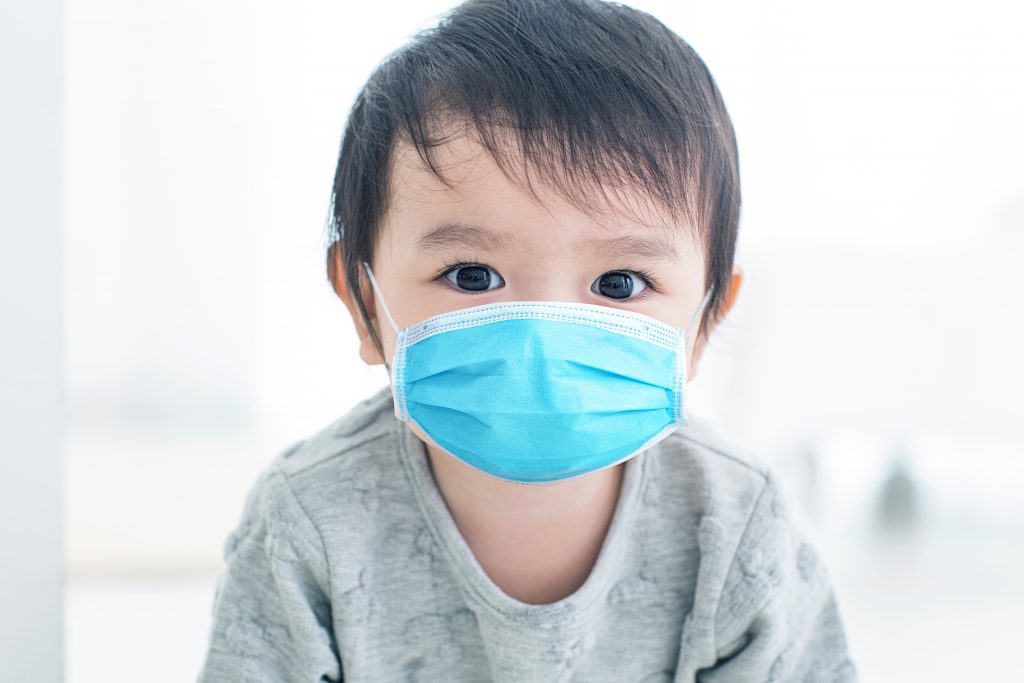 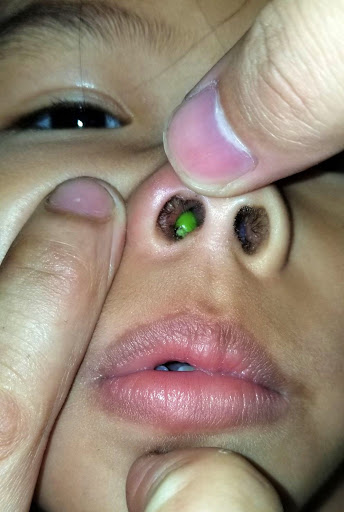 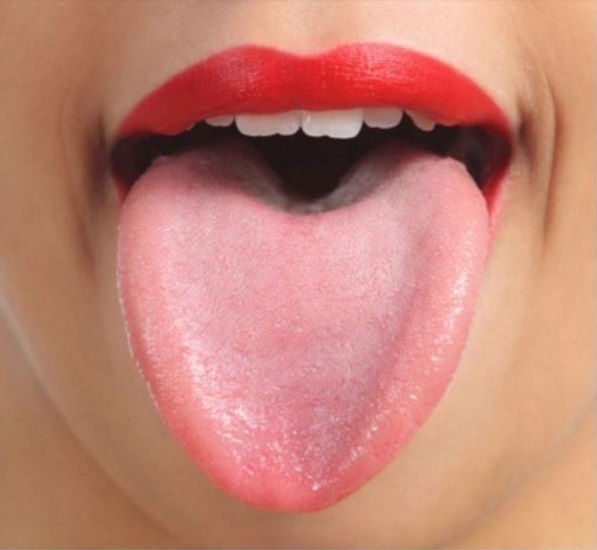 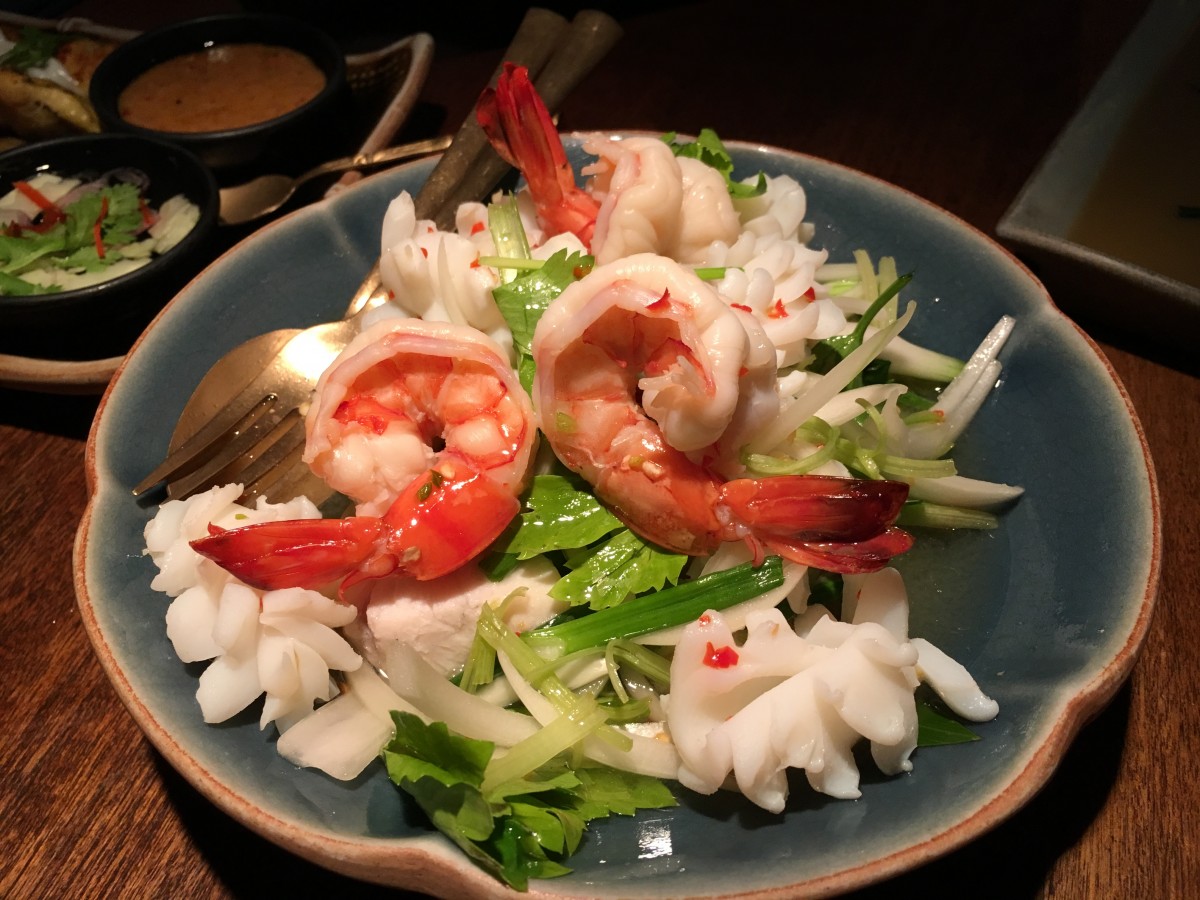 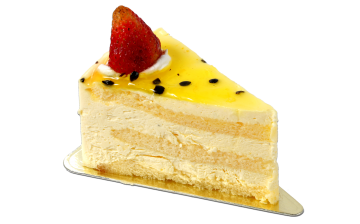 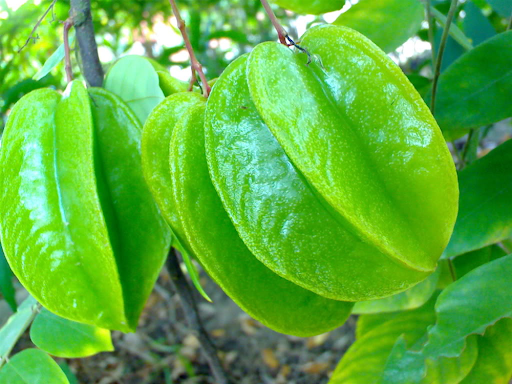 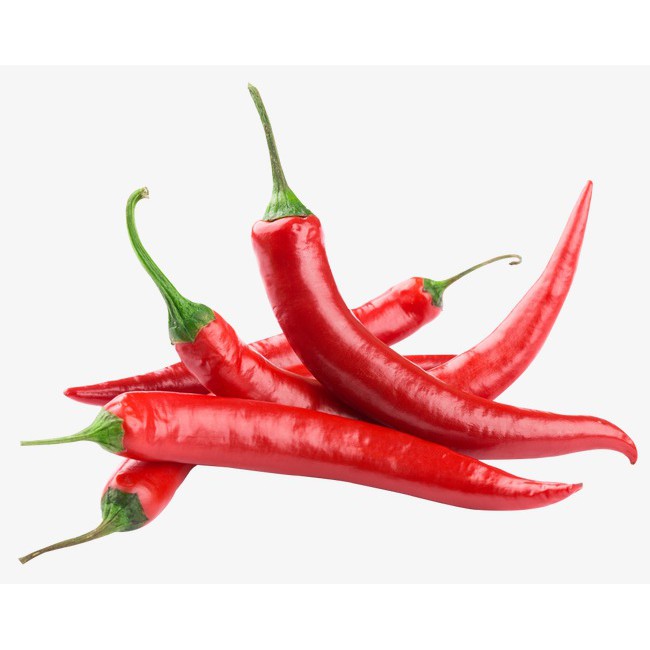 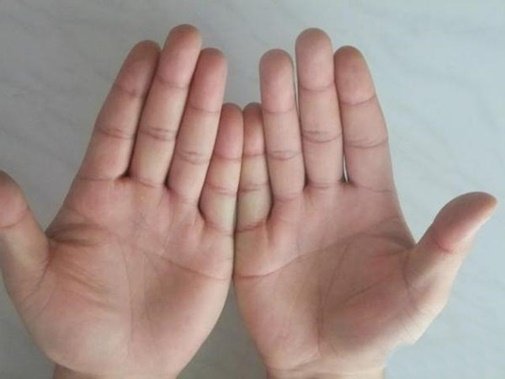 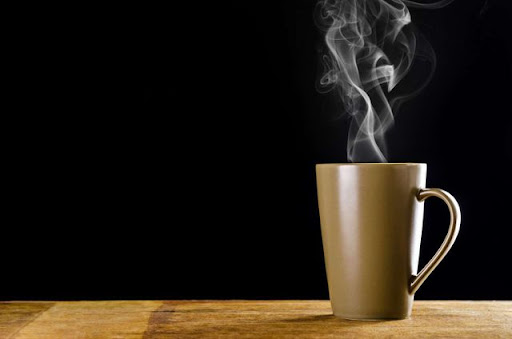 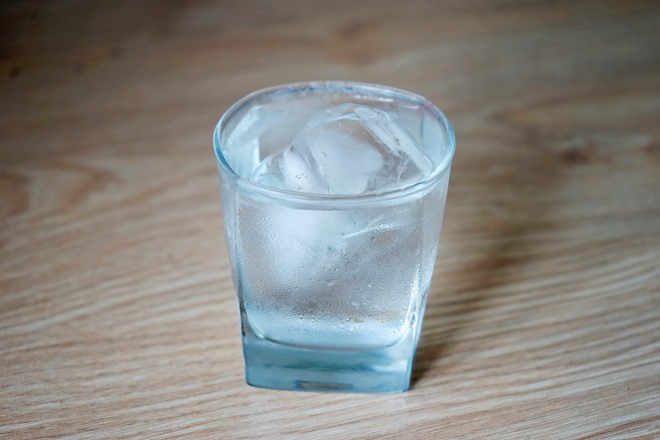 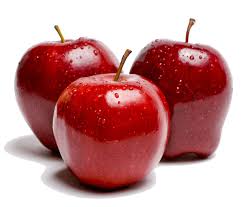 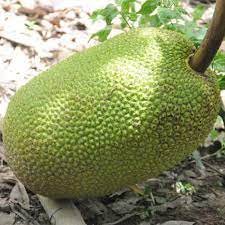 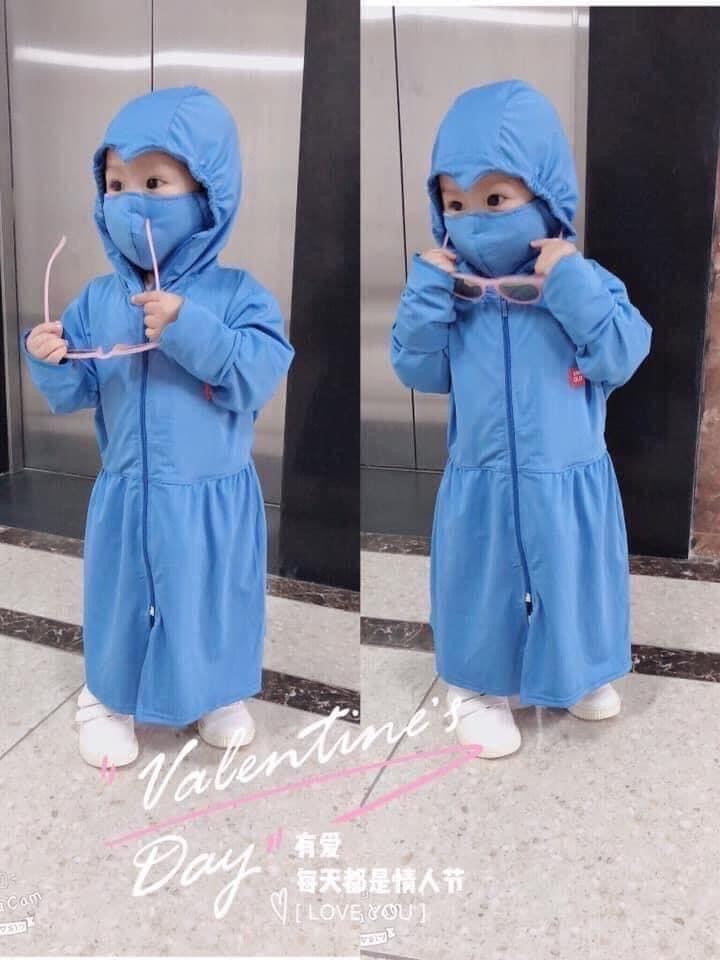 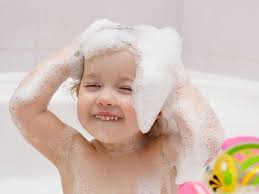 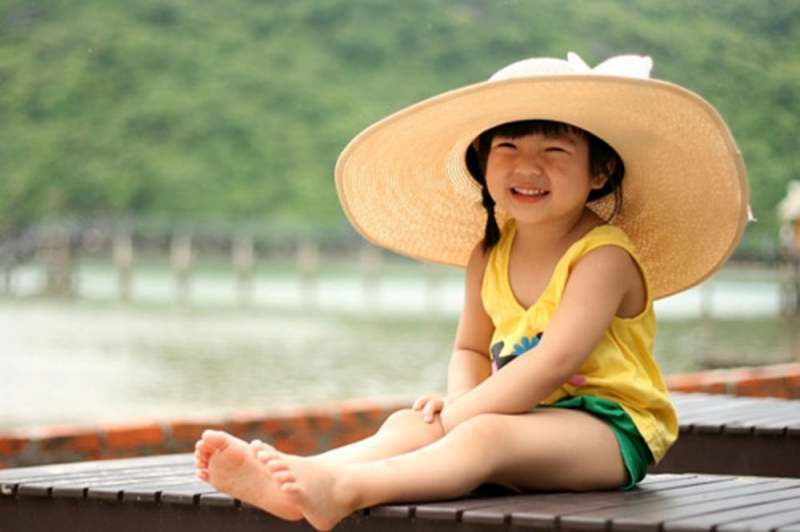 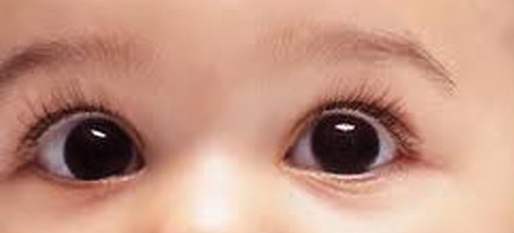 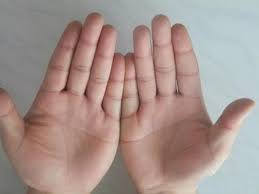 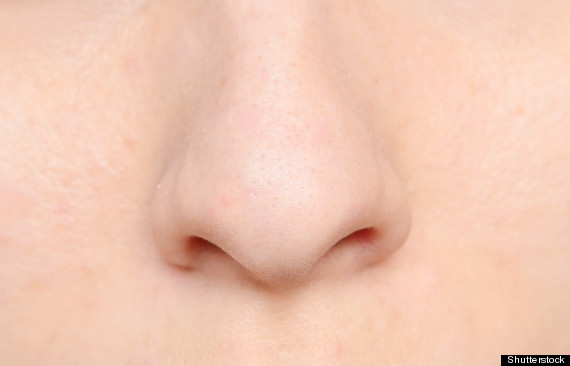 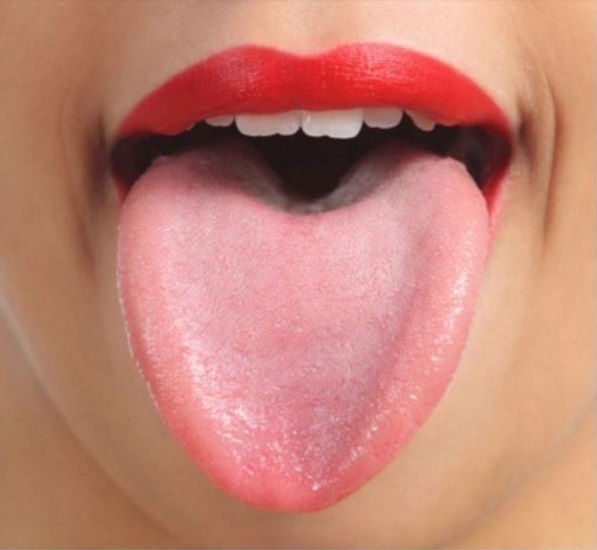 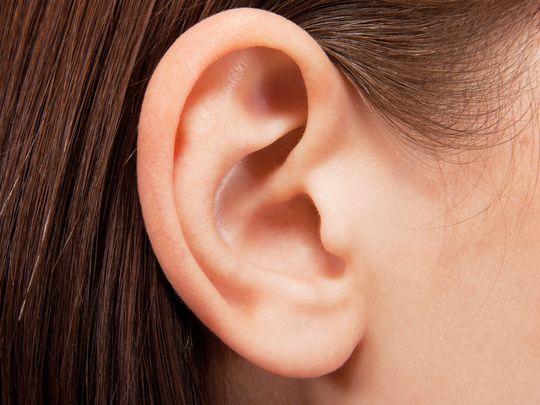 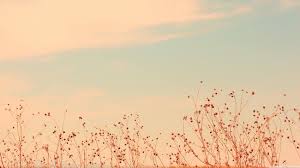 Câu 1: Mắt được gọi là giác quan nào của cơ thể?
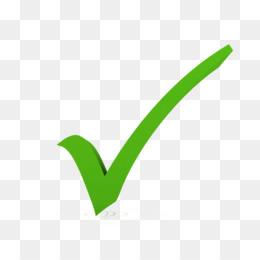 a. Vị giác
b. Thị giác
c. Xúc giác
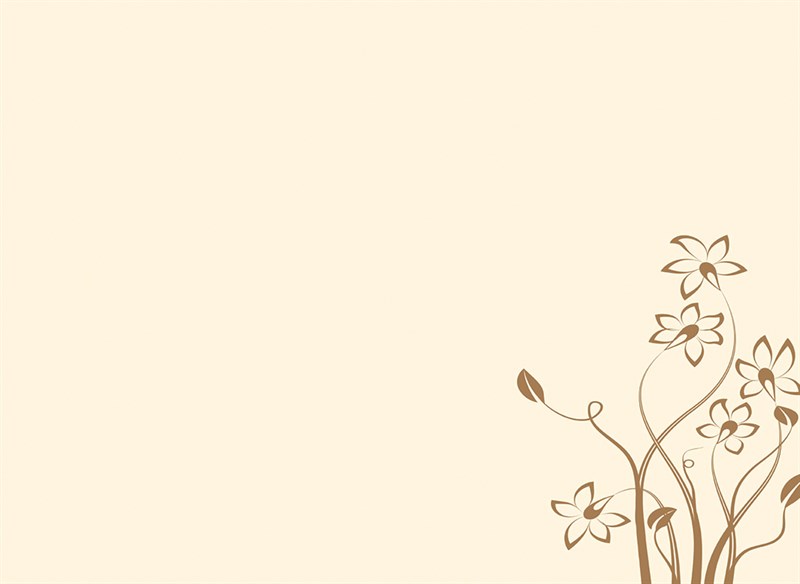 Câu 2: Thính giác là bộ phận nào của cơ thể?
a. Tai
b. Mắt
c. Mũi
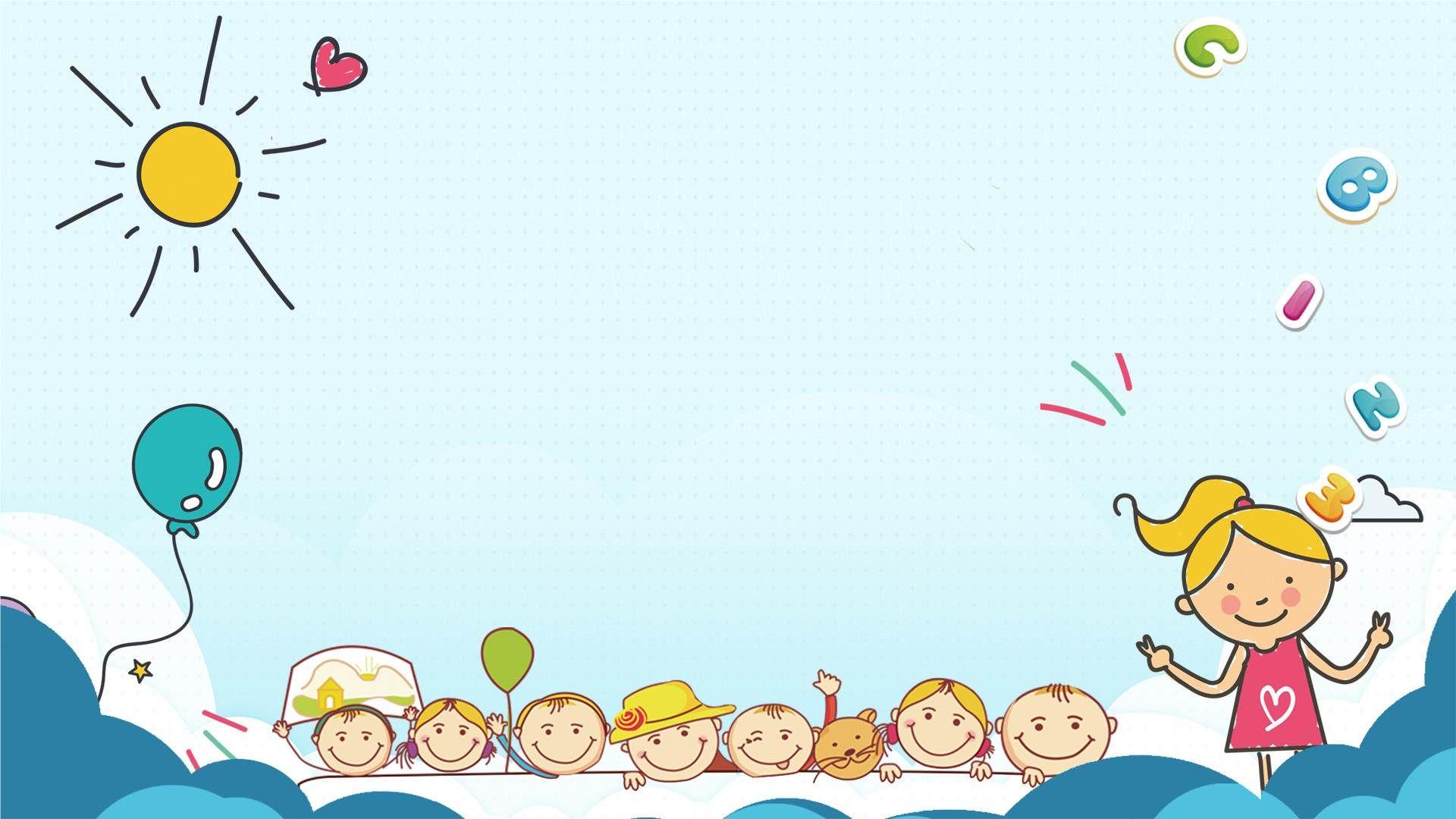 Câu 3: Khứu giác giúp chúng mình làm gì?
a. Nhìn
b. Nếm
c. Ngửi
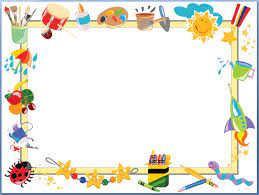 Câu 4: Bộ phận nào của cơ thể giúp chúng mình cảm nhận được độ lạnh của đá?
a. Da
b. Mắt
c. Tai
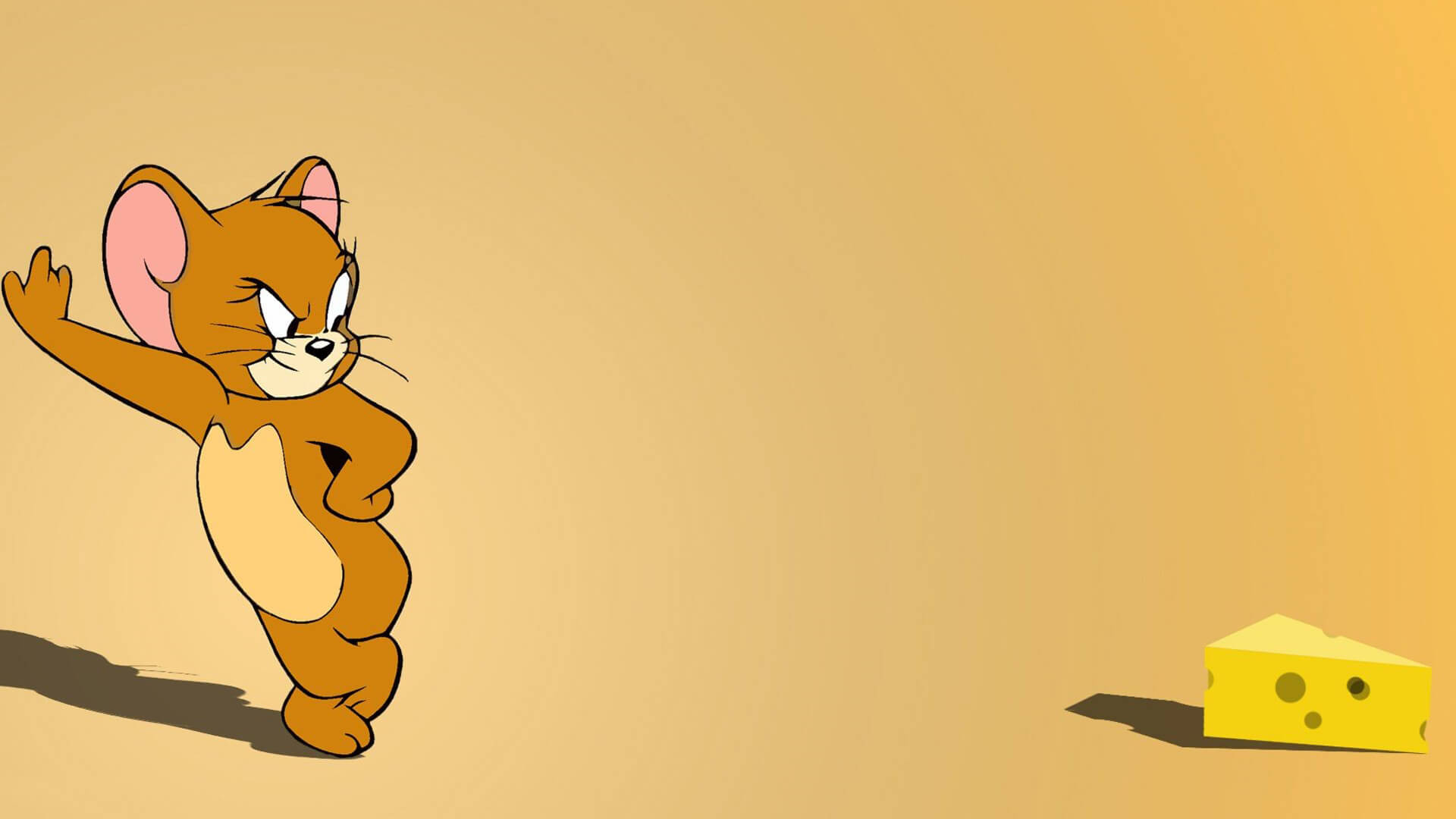 Câu 5: Lưỡi là giác quan nào của cơ thể?
Câu 1: Mắt được gọi là giác quan nà của cơ thể
a. Vị giác
b. Thính giác
c. Khứu giác